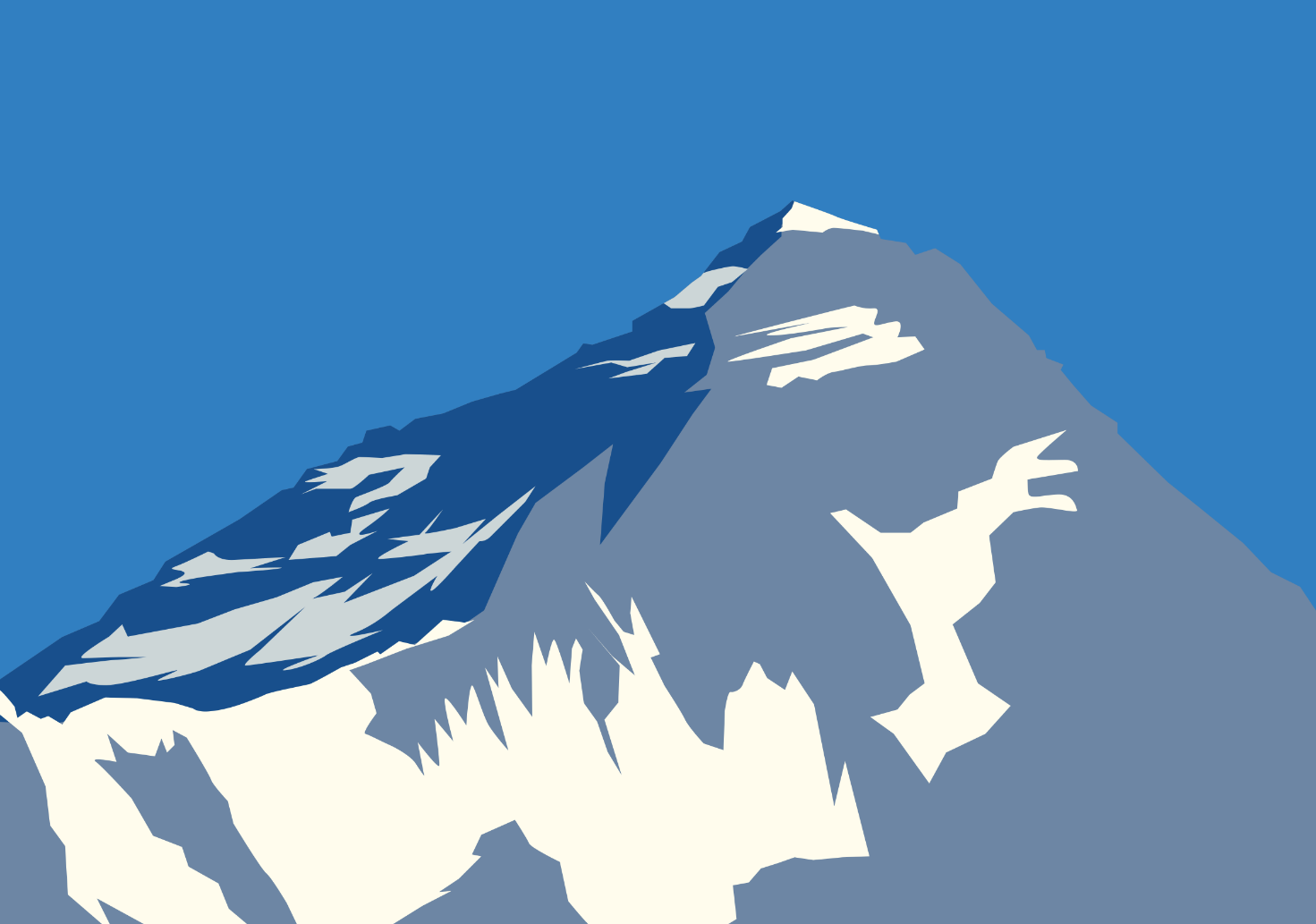 The EverCrypt Verified Library
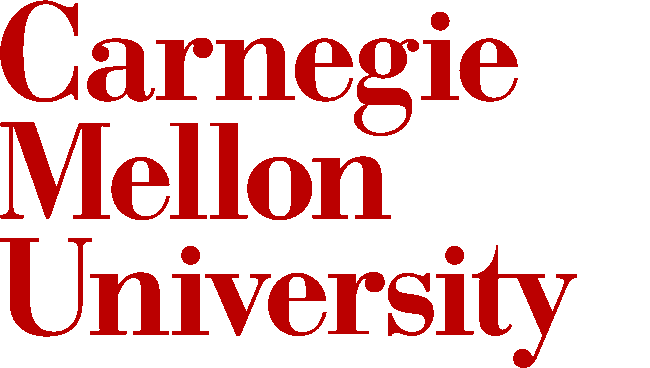 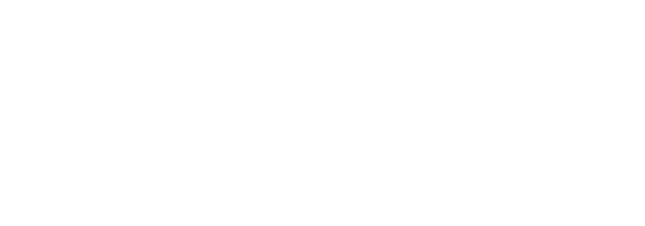 Microsoft  Research
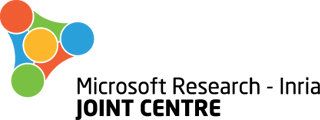 CMU: B. Parno, A. Fromherz
INRIA: K. Bhargavan, B. Beurdouche, M. Polubelova
MSR-Cambridge: A. Delignat-Lavaud, C. Fournet, J. Choi,  S. Zanella
MSR-Redmond: C. Hawblitzel, J. Protzenko,  T. Ramananandro, N. Swamy
MSR-Bangalore: A. Rastogi
Rosario: G. Martinez
Verifying cryptography
An essential pursuit in the quest for a secure software stack (e.g. TLS)
Many successes: Fiat, VST, CryptoLine, Cryptol/SAW, Vale, HACL*/Low*
However:
Real-world applications want a high-performance library that optimizes for separate platforms, architectures, and can seamlessly pick the best algorithm on the fly.

(see Linux/ZINC, OpenSSL, etc.)
The features of an ideal library (programmer)
Usable: preferably in C or ASM, not “exotic” languages
Comprehensive: one algorithm per processor generation / bitsize
Auto-configurable: best algorithm picked automatically
Deep integration: ASM, e.g. for the multiplication, C, e.g. for the rest
Abstraction: clients deal with a unified API for each family
The features of an ideal library (researcher)
Verifiable: written in a language amenable to verification
Programmer productivity: share as much code as possible / agile
Auto-configurable: doesn’t blue-screen with “missing instruction”
Deep integration: each implementation verifies against the same spec
Abstraction: clients need not know any implementation details

We are aiming for a comprehensive verification result without compromising performance.
EverCrypt mediates between (possibly verified) clients and different implementations
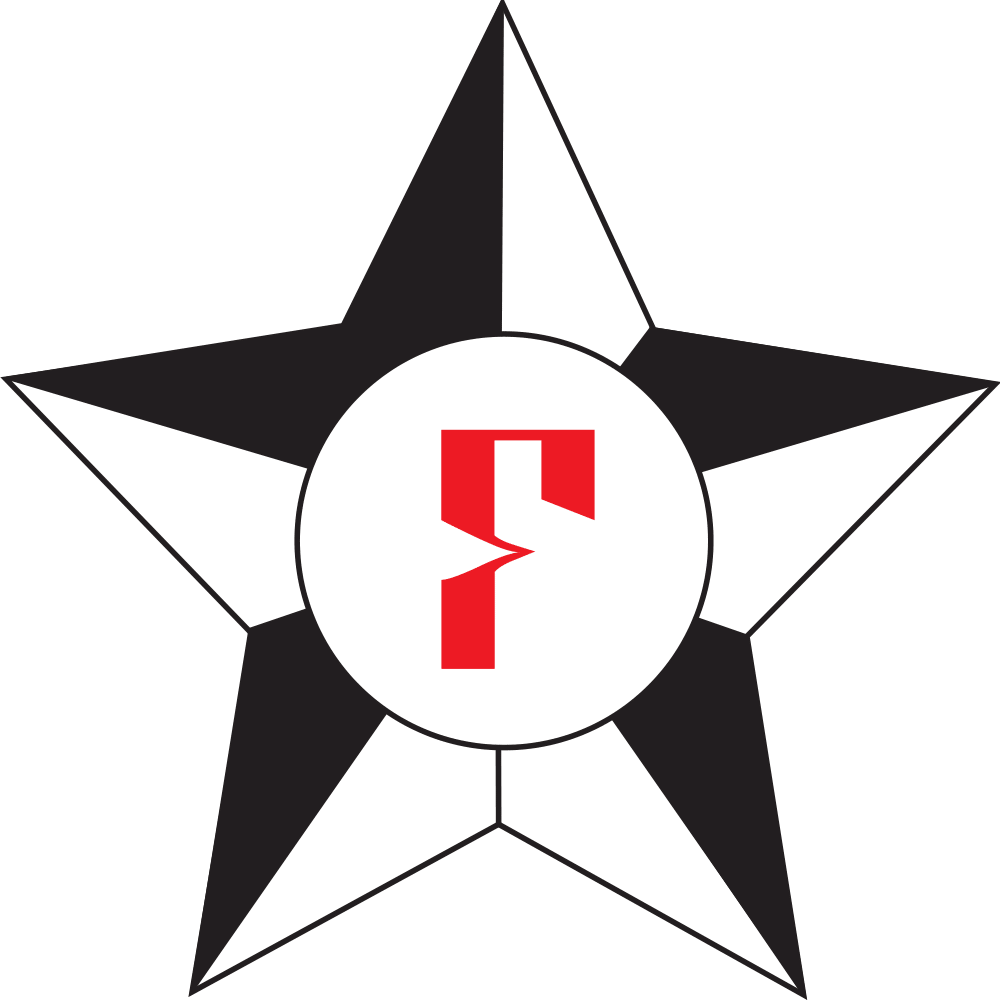 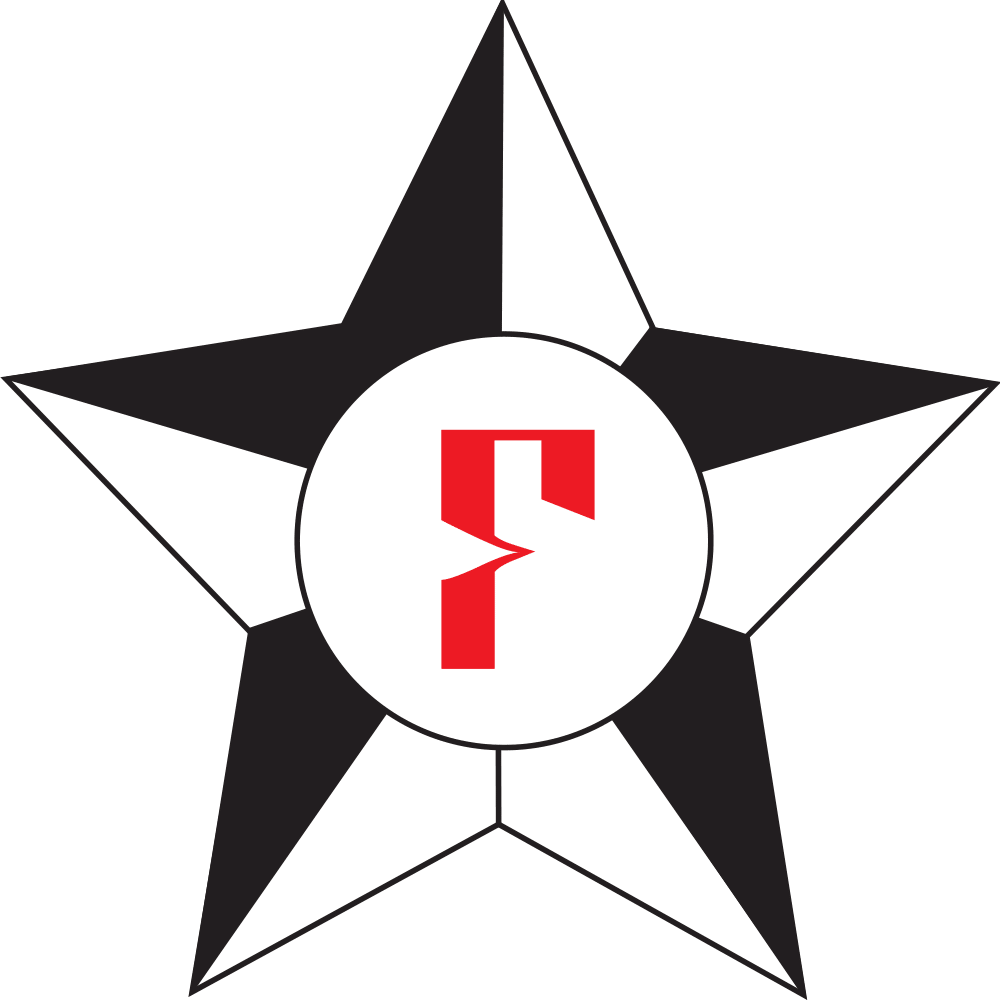 C client
miTLS
Merkle tree
clients
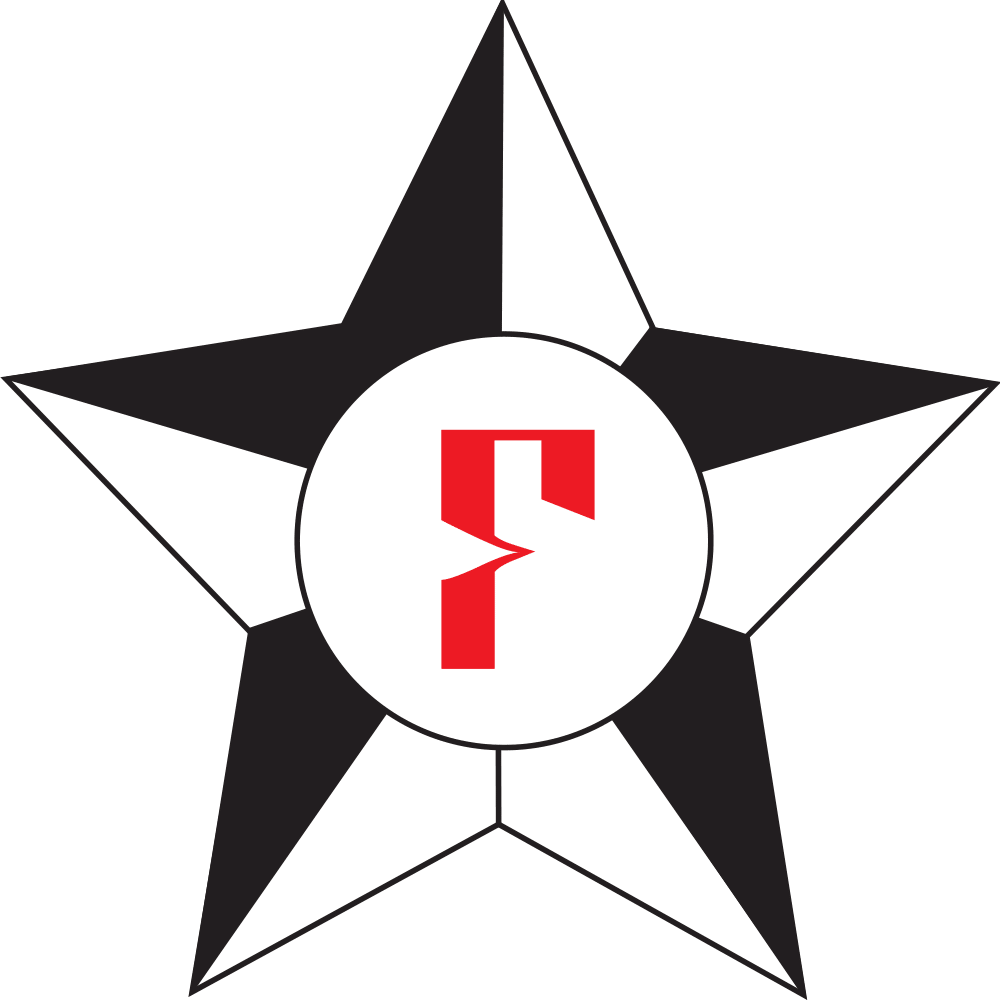 EverCrypt (C)
agile, multiplexing library
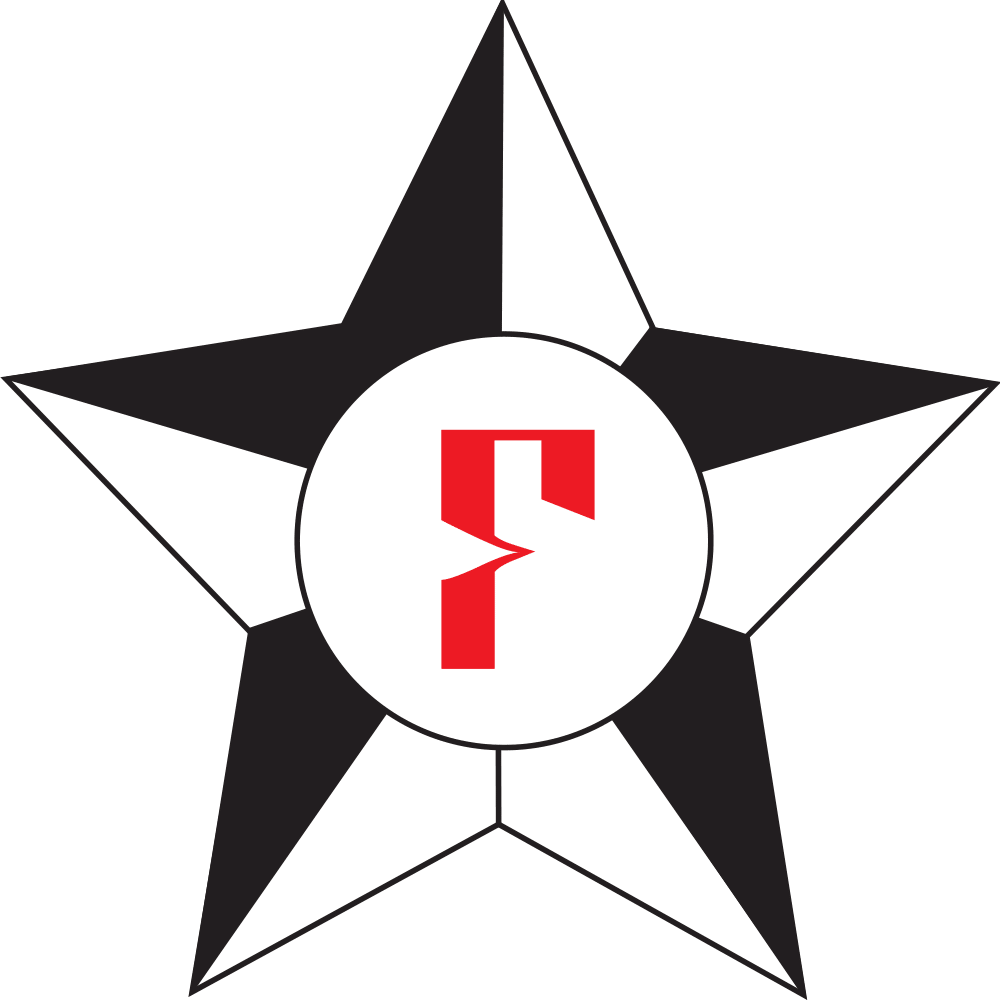 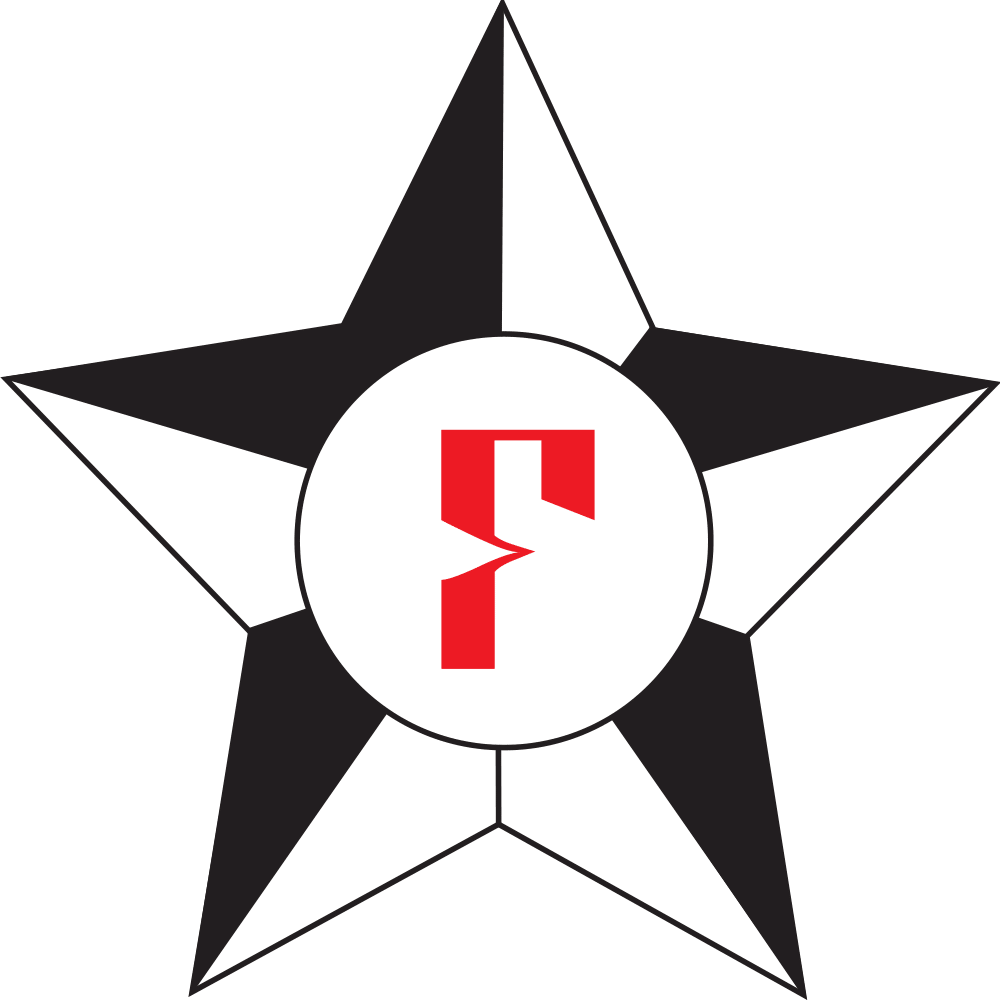 HACL* (C)
Vale (ASM)
cryptographic providers
Agility: same code, multiple algorithms (e.g. hash)
Multiplexing: same algorithm, multiple implementations (e.g. SHA2_256)
Abstraction: clients verify against a single spec and an abstract footprint
Challenges in verification (an outline)
1. Vale vs Low*: reconciling different memory models & abstractions
2. HACL*: high-level, generic combinators vs. low-level code
3. EverCrypt: hide multiplexing and layer agile abstractions for clients
Vale vs Low*
Vale: a deep embedding of assembly semantics in F*
Memory model maps addresses to bytes
Refinements of the memory model to adopt structured views (e.g. nat64)
Small, trusted interop interface generator ensures ABI and calling conventions are respected
Low*: a shallow embedding of a (curated) C subset in F*
Memory model: a region-based, structured memory model (à la CompCert); each allocation unit (array) has a type & layout
Libraries: a series of models for machine integers, arrays (stack & heap), low-level data structures, system functions
Language subset: no closures, limited higher-order, etc.
Limitations: not the full power of C, e.g. can’t take address of a field
Motto: high-level proofs for low-level code – the user retains the full expressive power of F* for proofs
The Low*/Vale boundary
A map from the Low* memory model to the Vale one (and vice-versa)
A library of views that capture the layout of arrays

The trusted wrapper (auto-generated) sets up the initial register state
A combinator captures that a Vale procedure (mem -> mem) can “morally” be executed with a suitable effect when in Low*

Extra proof obligations related to byte sequences vs words, endianness, etc.
Meta-programming HACL*
Abstract, agile specifications
One key challenge in SMT-backed software verification: the context
Introducing abstractions is essential, even at the level of the specs
Spec.SHA2.fsti
val compress:  a:sha_alg -> state a -> bytes -> state a
implements
Spec.SHA2.fst
Agile specifications limit code duplication!
Abstract specifications tame context proliferation
This maximizes spec compactness
Testable specifications
Specs are easy to get wrong (e.g. endianness, typo in constants)
Specifications are not Low*, but can be compiled to OCaml for tests
Spec.SHA2.fsti
Spec.Test.Hash.fst
Spec.SHA2.fst
val compress:  a:sha_alg -> state a -> bytes -> state a
Implementing abstract, agile (!) specifications
We are adamant about separating specifications from implementations
The friend mechanism of F* provides language support for that
is specified by
Spec.SHA2.fsti
Impl.SHA2.fsti
implements
implements
abstraction
Impl.SHA2.fst
Spec.SHA2.fst
friends
val compress:  a:sha_alg -> state a -> array u8 -> Stack unit
A first layer of partial evaluation
This is not Low*:Reason:
val compress:  a:sha_alg -> state a -> array u8 -> Stack unit
let state a = function  | SHA2_224 | SHA2_256 -> array u32  | SHA2_384 | SHA2_512 -> array u64
This could be compiled as a union. However, this is not idiomatic.Instead, we rely on partial evaluation:
let compress_224 = compress SHA2_224let compress_256 = compress SHA2_256
let compress_384 = compress SHA2_384
let compress_512 = compress SHA2_512
Higher-order combinators
It is frequent to combine core operations to generate a construction (counter-mode, hash, etc.)

Example:
Given any (abstract) compression function, one can define a Merkle-Damgård construction
Construction: folding the core compression function over multiple blocks of input data
We do not want to write this n times...
An example of a higher-order combinator
// Write once; this is not Low*noextract inline_for_extractionlet mk_compress_blocks (a: hash_alg)  (compress: compress_st a)  (s: state a)  (input: blocks)  (n: u32 { length input = block_size a * n })
=  C.Loops.for 0ul n (fun i ->    compress s (Buffer.sub input (i * block_size a) (block_size a)))
// Specialize many times; now this is Low*let compress_blocks_224 = mk_compress_blocks SHA2_224 compress_224...let compress_md5 = mk_compress_blocks MD5 compress_md5...
Meta-programming is pervasive
We use it for a given algorithm (SHA2)
We use it for constructions (Merkle-Damgard)
We will reuse combinators later on at the level of EverCrypt
More higher-order combinators, e.g.
noextract inline_for_extractionlet mk_hash (a: hash_alg)   (init: init_st a)  (compress_blocks: compress_blocks_st a)  (compress_last: compress_last_st a)  (extract: extract_st a)=  ...
No state abstraction in HACL*
After partially evaluating everything, we get:
a library of pure C functions
all monomorphic and Low*
higher-order combinators (not extracted)
transparent state for each algorithm
EverCrypt = Vale + HACL*
State abstraction for algorithmic agility
EverCrypt hides its internal state, offering callers an abstract footprint
Modifying a disjoint memory location preserves footprint and invariant
Internally, a tagged union implements algorithmic agility
let compress_blocks (s: multiplexed_state) (b: array u8) (n: u32) =  match s with  | SHA2_256 s -> ...  | MD5 s -> ...  | ...
Connecting Vale and HACL* for implementation multiplexing
Vale verifies against the same (abstract) specification as HACL*
An interop wrapper takes care of:
calling convention, i.e. creating the initial state (trusted)
lowering the Low* memory, ”running” Vale, lifting the memory back to Low* (untrusted)
The Vale entry point thus becomes visible to Low* (extern)
Vale produces a series of .S/.asm files for each ABI
EverCrypt calls into Vale
EverCrypt resolves the reference at link-time when Vale’s .o is provided
Connecting Vale and HACL* for implementation multiplexing
let multiplexed_compress_blocks_sha2_256  (s: state SHA2_256)  (blocks: array u8)
  (n: u32)=  if StaticConfig.has_vale && AutoConfig.has_shaext () then    Vale.Interop.SHA2.compress_256 s blocks n  else    Hacl.SHA2.compress_256 s blocks nThis uses static and dynamic configuration (more on that in a couple slides).

On the Low* side:  extern void Vale_Interop_SHA2_compress256(uint32_t *s, uint8_t *blocks, uint32_t n)
On the Vale side:  .text  .global Vale_Interop_SHA2_compress256 Vale_Interop_SHA2_compress256:
reconciled at link-time!
Reusing combinators
Since all the cryptographic constructions that need compress_blocks are higher-order combinators, EverCrypt can mix and match
For instance, instead of:let hash_sha2_256 =  mk_hash init_sha2_256 compress_blocks_sha2_256 compress_last_sha2_256 ...we can use:let hash_sha2_256 =  mk_hash init_sha2_256 multiplexed_compress_blocks_sha2_256 compress_last_sha2_256 ...

Each operation can now be multiplexed at any level in the stack
Preserving specifications
From the client’s perspective, the algorithmic specification remains the same
It is now agile between all algorithms from a given family
The specification abstraction ensures no context pollution occurs
The library can serve as a foundation for higher-level constructions
Feature detection
EverCrypt relies on two flavors of feature detection:
static configurations allow disabling one provider entirely (e.g. Vale), meaning entire branches are partially evaluated and eliminated (no symbols)
dynamic configurations detect the presence of CPU features at run-time and allow switching at run-time between Vale, HACL*, or others

The dynamic configuration needs the CPUID instruction; this is implemented in Vale.
Building higher-level constructions
Using EverCrypt as a foundation, one can build advanced functionalities, such as:
HMAC
HKDF
Merkle Trees
Each functionality can offer a new layer of abstraction to further shield its clients from large contexts.Relying on EverCrypt, HMAC is naturally agile and multiplexing.
Conclusion
Three core tenets: agility, multiplexing, abstraction
Connection at proof-time and run-time of two different languages
New motto: high-level proofs for high-level code that partially evaluates to low-level
Usable and used already: by both C clients (Firefox, Linux, Windows, ...) and verified Low* clients (Merkle trees, MPFR re-implementation...)

Roadmap:
Performance: encouraging, in-progress
Eventually, all of: SHA2, SHA3 (+ SHA1, MD5), Argon, Blake2, P256, Chacha20, Salsa20, Poly1305 (32+64), Curve25519, Ed25519, AES-GCM, AES-CBC, HMAC, HKDF